www.edu.lenobl.ru
Комитет общего и профессионального образования Ленинградской области
АЛГОРИТМ  ПОЛУЧЕНИЯ  НА  ТЕРРИТОРИИЛЕНИНГРАДСКОЙ ОБЛАСТИ  ПОЛНОЙ (ЧАСТИЧНОЙ) КОМПЕНСАЦИИ  СТОИМОСТИ  ПУТЕВОК РАБОТАЮЩИМ  ГРАЖДАНАМ  В  ОРГАНИЗАЦИИ ОТДЫХА  ДЕТЕЙ  И  ИХ  ОЗДОРОВЛЕНИЯ  СЕЗОННОГО ДЕЙСТВИЯ  И  КРУГЛОГОДИЧНОГО  ДЕЙСТВИЯ, САНАТОРНО-ОЗДОРОВИТЕЛЬНЫЕ  ЛАГЕРЯ КРУГЛОГОДИЧНОГО  ДЕЙСТВИЯ  И  САНАТОРИИ  ДЛЯ ДЕТЕЙ в  2021 году
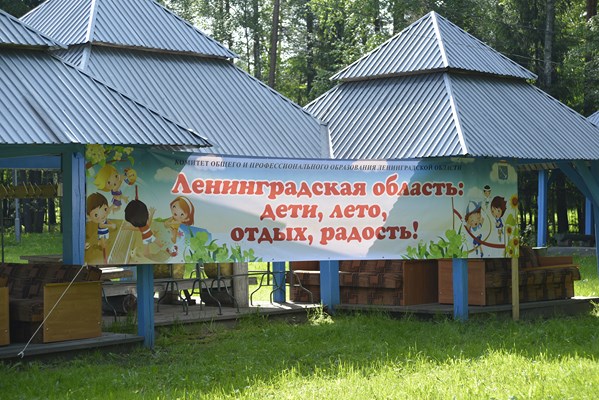 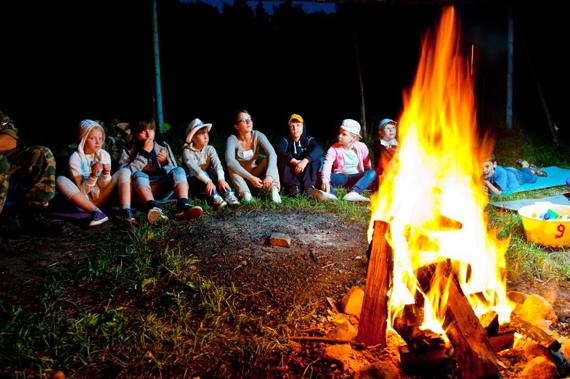 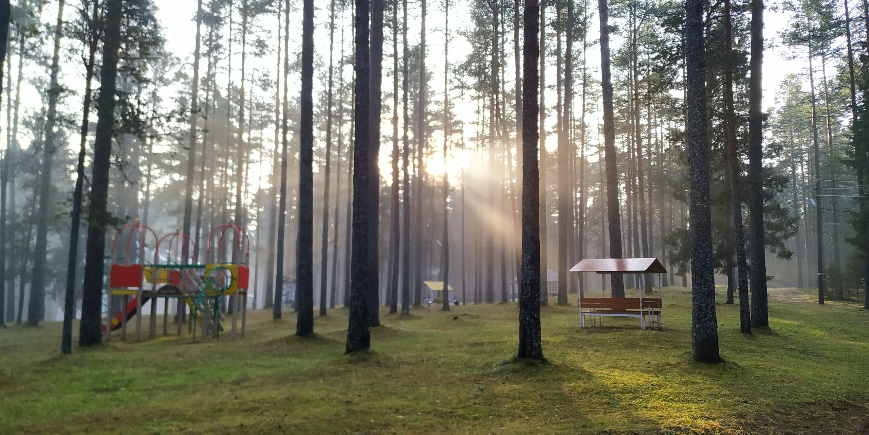 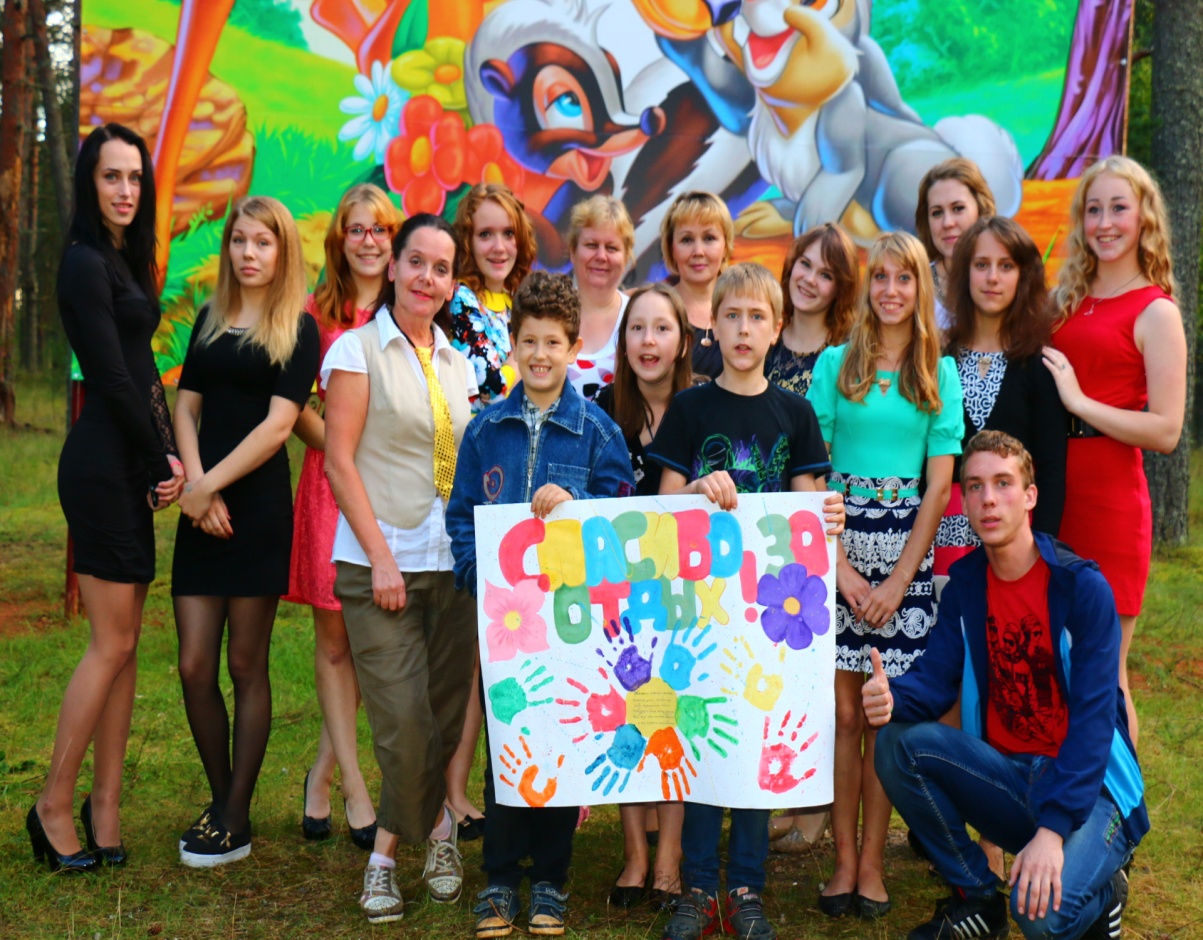 www.edu.lenobl.ru
ОБРАЩАЕМ ВАШЕ ВНИМАНИЕ !
Организация отдыха и оздоровления детей обязательно должна быть включена 
в РЕЕСТР организаций отдыха детей и их оздоровления
региона на территории которого находится
Условия выплаты компенсации
         Право на полную (частичную) компенсацию стоимости путевок  в организации отдыха детей и их оздоровления сезонного действия и круглогодичного действия, санаторно-оздоровительные лагеря круглогодичного действия и санатории для детей, расположенные на территории Российской Федерации, имеют работающие родители (законные представители) детей, проживающих на территории Ленинградской области (в том числе детей, находящихся под опекой (попечительством), в приемных семьях:
         детей в возрасте от 6 до 17 лет (включительно) отдыхающих в организациях отдыха детей и их оздоровления сезонного действия и круглогодичного действия, со сроком пребывания до 21 дня;
         детей от 4 до 17 лет (включительно), отдыхающих в санаторно- оздоровительных лагерях круглогодичного действия  и детских санаториях со сроком  пребывания  24 дня, в период с февраля по май и с сентября по декабрь.
Права родителей не ограничены в количестве приобретенных    путевок.
www.edu.lenobl.ru
www.edu.lenobl.ru
Расчетная стоимость путевки в организации отдыха детей и их оздоровления 
сезонного действия и круглогодичного действия равна 24 570,00 руб. за 21 день 
        Частичная оплата стоимости путевки в организации отдыха детей и их оздоровления за счет средств областного бюджета для работающих граждан составляет  70%  от   расчетной  стоимости  путевки.
                 Пример: 24 570,00 руб.  х 70% : 21 день = 819,00 руб. (в сутки)
                   819,00 х 21(кол-во дней) = 17 199,00 руб. (сумма компенсации за 21 день)
	Если стоимость путевки ниже расчетной стоимости путевки, размер компенсации составит 70% от фактической стоимости путевки.
Пример: 15 000,00 руб. (факт. стоимость путевки за 21 день ) х 70% = 10 500,00 руб.(сумма компенсации)
       Приемным родителям, опекунам, попечителям, гражданам, состоящим в трудовых отношениях с государственными организациями здравоохранения Ленинградской области предоставляется компенсация стоимости путевки в размере 100% от расчетной стоимости путевки,    т.е. 24 570,00 руб.(сумма компенсации)
Пример: 24 570,00 руб. : 21 (кол-во дней) = 1 170,00 руб. (в сутки)
       В санаторно-оздоровительных лагерях круглогодичного действия  и 
детских санаториях со сроком пребывания  24 дня, в период с февраля по май и с сентября по декабрь текущего года, предоставляется компенсация стоимости    путевки 70% от расчетной стоимости 28 080,00 руб.  
               Пример: 28 080,00 руб. х 70% = 19 656,00 руб. (сумма компенсации)
              Прием документов на выплату компенсации осуществляется в течение всего календарного года до 15 декабря 2021 года
www.edu.lenobl.ru
Схема получения частичной компенсации стоимости путевки  в 2021 году
Получение компенсации
ОТДЫХ
 в организации отдыха детей и их оздоровления 
перед отъездом из лагеря
 не забудьте  получить 
ОТРЫВНОЙ ТАЛОН
к путевке в оригинале, договор на организацию отдыха и оздоровления, платежный документ, подтверждающий оплату заявителем путевки либо услуг по организации отдыха и оздоровления детей
Подготовка и подача 
документов для получения компенсации
документы можно подать  в Комитете
обязательно иметь при себе паспорт, пропускная система,
 в филиалах, удаленных рабочих местах МФЦ
Ленинградской области
Выбор организации 
отдыха детей и их оздоровления
 (Необходимо проверить состоит ли выбранное учреждение в РЕЕСТРАХ субъектов РФ) 
 2. Заключение договора между организацией отдыха детей и их оздоровления и родителем (законным представителем)
3. Оплата полной стоимости путевки
ШАГ 3
ШАГ 1
ШАГ 2
www.edu.lenobl.ru
Шаг первый – Выбор лагеря:
Комитет общего и профессионального образования Ленинградской области
Выбор детского оздоровительного учреждения
Организации отдыха детей и их оздоровления, санаторно-курортные  и санатории для детей, РАСПОЛОЖЕННЫЕ НА ТЕРРИТОРИИ РФ 
и включенные в РЕЕСТРЫ организаций отдыха и оздоровления   
    детей субъектов РФ
Заключение  договоров на приобретение путевки и  на оказание услуг по организации отдыха и оздоровления детей или договор на оказание услуг по организации отдыха и оздоровления детей.
Оплата  родителем   полной  стоимости  путевки
Обязательно получите на руки договор и платежный документ подтверждающий оплату заявителем
 (квитанция, чек и т.п.)
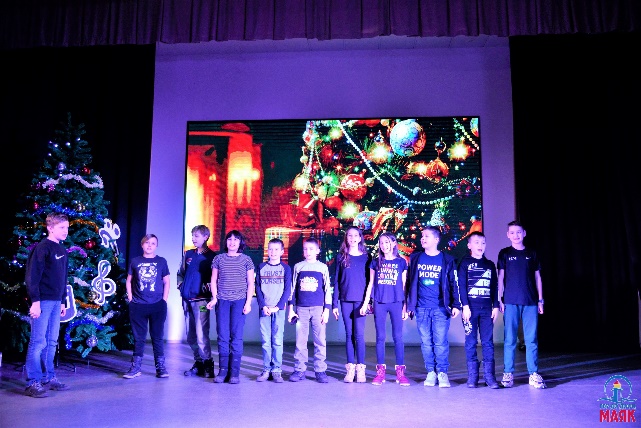 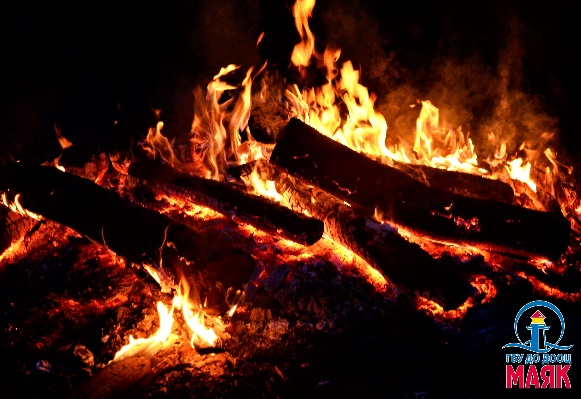 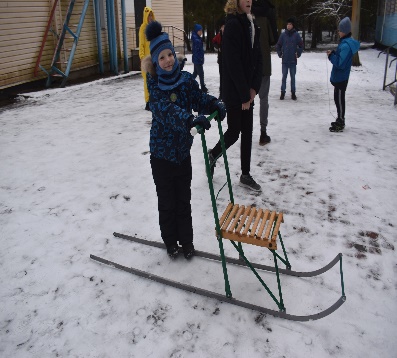 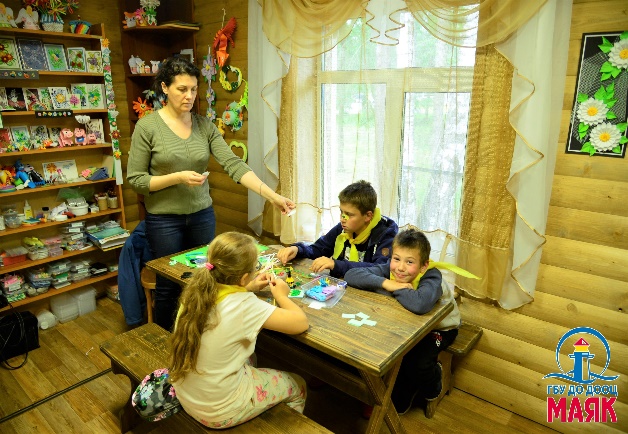 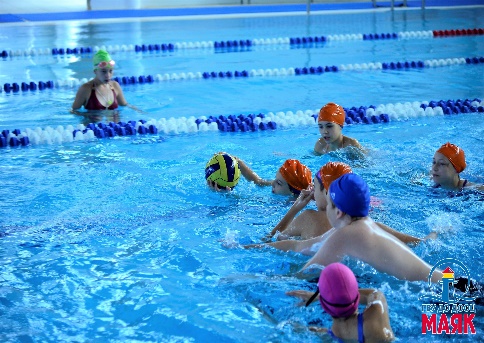 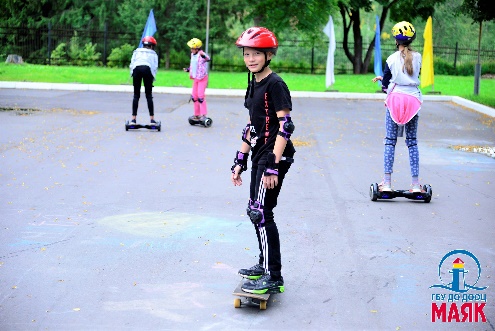 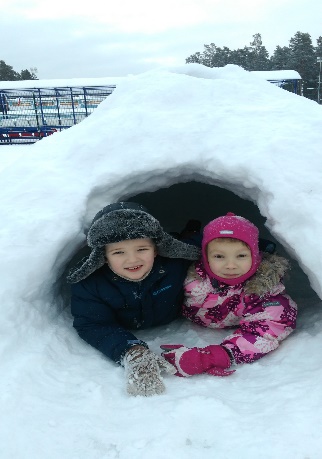 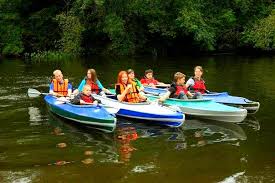 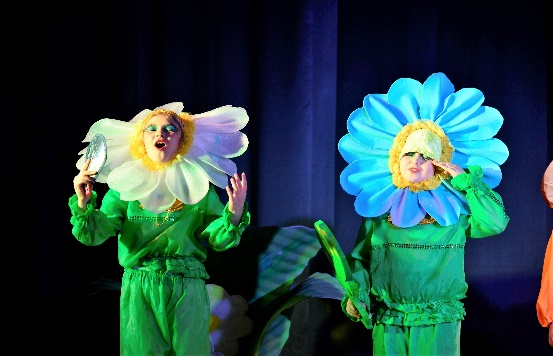 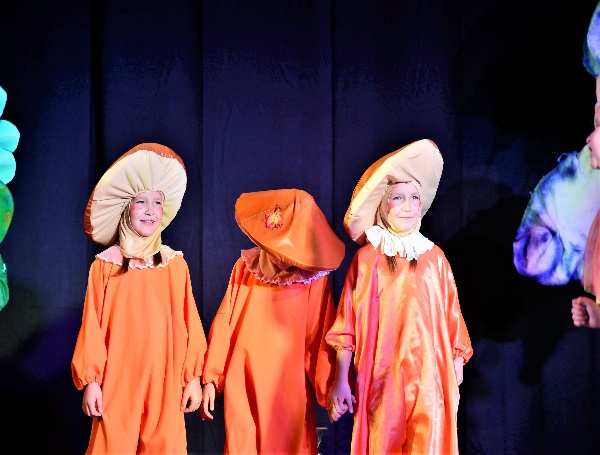 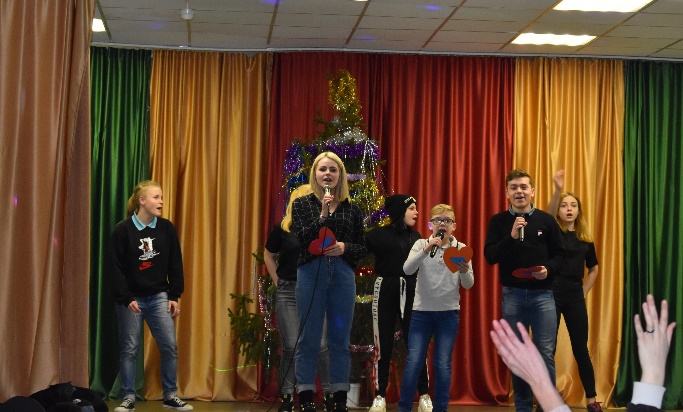 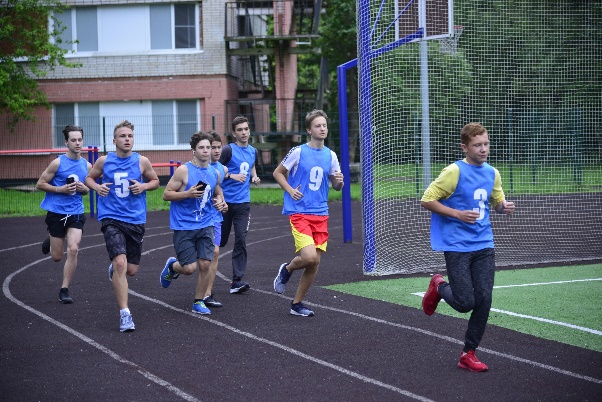 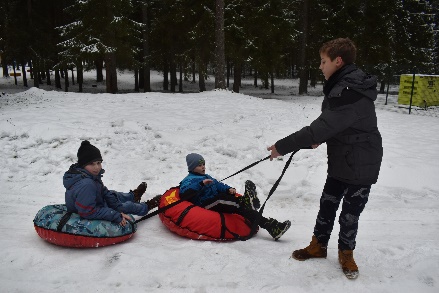 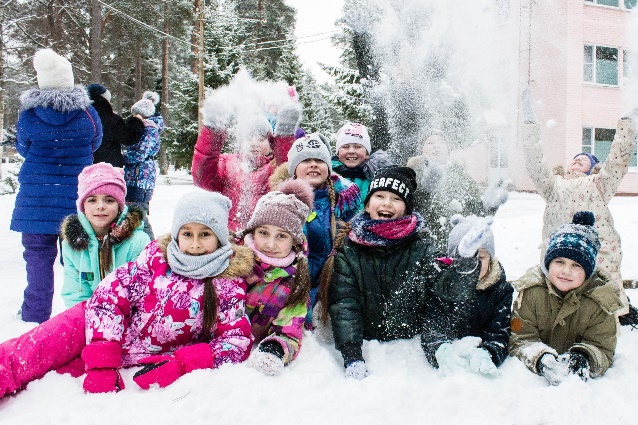 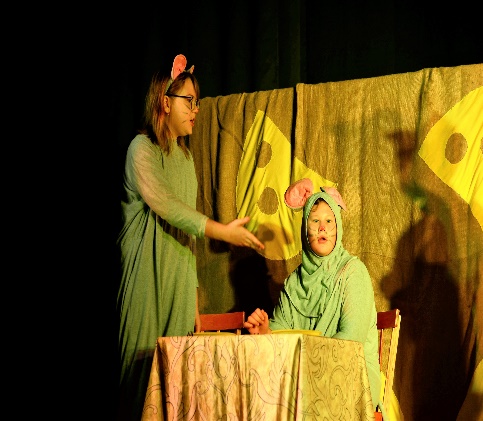 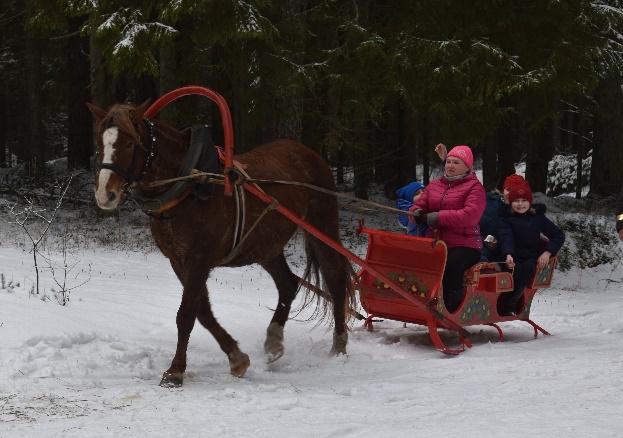 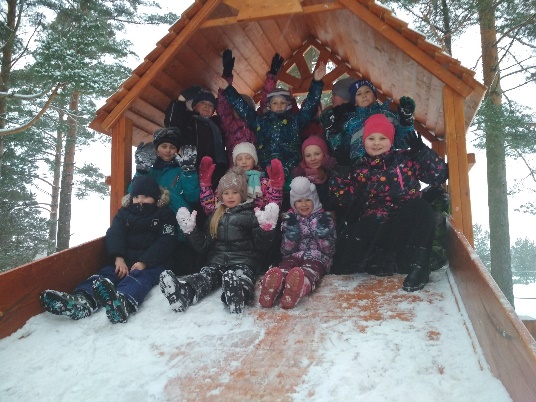 Шаг второй - отдых
www.edu.lenobl.ru
Шаг третий  - Подготовка документов
Подготовка  документов  начинается  после  окончания  отдыха   ребенка 
Весь пакет документов  готовится  только на родителя, указанного  в договоре, обратном (отрывном) талоне к путевке и платежном документе.
1.Заявление о предоставлении компенсации по форме согласно приложению к настоящему Положению (заполненное собственноручно родителем (законным представителем), указанным  в обратном (отрывном) талоне  к путевке, договоре и платежном документе).
2.Обратный (отрывной) талон к путевке в оригинале.
3.Договор (в оригинале)  на приобретение путевки и договор на оказание услуг по организации отдыха и оздоровления детей или договор (в оригинале)  на оказание услуг по организации отдыха и оздоровления детей, подписанный заявителем.
4.Платежный документ, подтверждающий оплату путевки заявителем либо услуг по организации отдыха и оздоровления детей (кассовый чек или квитанция к приходному ордеру). Копия принимается при предъявлении оригинала.
См. далее
Шаг третий  (продолжение):
nwww.edu.lenobl.ru
5. Копия свидетельства о  рождении ребенка и копия паспорта (для детей в возрасте от 14 лет) (с предъявлением оригинала). 
6. Копия  2,3 стр. паспорта родителя (законного представителя), указанного  в обратном (отрывном) талоне к путевке (с предъявлением оригинала).
7. Документ, подтверждающий проживание ребенка на территории Ленинградской области (на период отдыха)(справка Ф-9 оригинал, или Ф-3 копия с предъявлением оригинала, или выписка из домовой книги, или копия паспорта для детей в возрасте от 14 лет).
8. Справка с места работы родителя (законного представителя), указанного  в обратном (отрывном) талоне к путевке подтверждающая факт трудоустройства на период отдыха ребенка и момент подачи документов на компенсацию,  оригинал.
См. далее
Шаг третий  (продолжение):
nwww.edu.lenobl.ru
9. Реквизиты для перечисления средств. (Справка о реквизитах банковского счета родителя (законного представителя)  указанного  в обратном (отрывном) талоне к путевке).
10. В случае если законный представитель является опекуном или приемным родителем, дополнительно представляется копия акта органа опеки и попечительства о назначении опекуна или попечителя, копия договора о приемной семье (для приемных родителей).
11. Копия одного из документов (свидетельство о браке, свидетельство о расторжении брака, архивная справка о заключении брака: форма 28, или иная справка), подтверждающая изменение фамилии (в случае если фамилия родителя, указанная в свидетельстве о рождении ребенка,  либо самого ребенка, впоследствии изменилась).
12. В случае если родитель (законный представитель) является индивидуальным предпринимателем, дополнительно представляется выписка из Единого государственного реестра индивидуальных предпринимателей (ЕГРИП) за текущий год.
www.edu.lenobl.ru
Комитет общего и профессионального образования Ленинградской области
ПРИЕМ ДОКУМЕНТОВ
191124, СПб
площадь Растрелли д.2 этаж 5,  каб.548 
Комитет общего и профессионального образования Ленинградской области
тел: (812) 539 44 73
электронный адрес: 2730772@mail.ru
тел. горячей линии по вопросам отдыха и оздоровления детей
8 800 500 70 90
ЧАСЫ ПРИЕМА

Понедельник-четверг                 09.00 до 18.00 
Пятница  
 09.00 до 17.00

ПЕРЕРЫВ                           12.30 - 13.18

 выходной:  суббота и воскресенье
ПРИЕМ ДОКУМЕНТОВ
Многофункциональные центры (МФЦ)
Актуальная информация о справочных телефонах и режимах работы филиалов МФЦ содержится на сайте МФЦ Ленинградской области: www.mfc47.ru
Общий телефон для МФЦ 
 8 800 500 00 47 
звонок по России бесплатный
www.edu.lenobl.ru
Комитет общего и профессионального образования Ленинградской области
ВНИМАНИЕ!!!
Прием документов на выплату                   компенсации стоимости путевок на текущий год  осуществляется       ТОЛЬКО
до 15 декабря 2021 года